БРЕЙН-РИНГ
БРЕЙН-РИНГ
1 ТУР
РАЗМИНКА
2 ТУР
БЛИЦ
3 ТУР КОНКУРС КАПИТАНОВ
1 ТУР
ОДЕЖДА
ПРОДУКТЫ
ЖИВОТНЫЕ
ПРЕДМЕТ ЛИЧНОЙ ГИГИЕНЫ
КОСМОС
УНИВЕРСАЛЬНЫЕ ИЗОБРЕТЕНИЯ
ЗДОРОВЫЙ ОБРАЗ ЖИЗНИ
ПРИБОРЫ
СТОЛОВЫЕ ПРИНАДЛЕЖНОСТИ
ТАНЦЫ
ДРЕВНИЙ РИМ
ИНСТРУМЕНТЫ
Этот представитель семейства кошачьих, является самым быстрым хищником на Земле. Сейчас водится в Африке, а некогда его ареал простирался и до Индии. В X—XII веках русские князья использовали их во время охоты на сайгаков.
ГЕПАРД
Развивает скорость до 110—115 км/ч, разгоняется до 75 км/ч за 2 секунды.
Внимание, черный ящик!
?
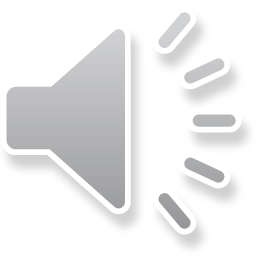 То, что лежит в ящике, могли изготовлять, как утверждают древние летописи, еще в Древнем Египте при фараоне Хеопсе. Это жизненноважный продукт, имел высокие питательные свойства, что позволяло врачам включать его в различные диеты. Он и сейчас рекомендуется для питания всем людям, особенно пожилым, больным гепатитом, полезен при малокровии, туберкулезе.
Что в чёрном ящике?
СЫР
Сыры отличаются высоким содержанием белков. витаминов A, D, E, B1, B2, B12 и высоким содержанием в нём кальция и фосфора.
Ношение этого вида одежды — очень старый обычай. Изобрели их древние люди, живущие в холодных регионах.
В старину их делали из кожи и носили во время войны и охоты. Женщины в качестве украшения их стали носить с 13 века. Английская королева Елизавета ввела их в моду, разрешив их украшать драгоценностями и изготавливать из шелка. О какой одежде идет речь?
ПЕРЧАТКИ
Вам известно, что наша Солнечная система состоит из одной звезды - Солнца, 9 планет, свыше 60 лун и миллионов камне образных предметов, именуемых кометами, астероидами и метеорными телами.
А что общего между следующими планетами: Юпитер, Сатурн, Уран, Нептун?
Юпитер, Сатурн, Уран, Нептун это планеты - газовые планеты гиганты, имеющие кольца.
Имеют массу от 17 до 318
раз больше Земной.
Внимание, черный ящик!
?
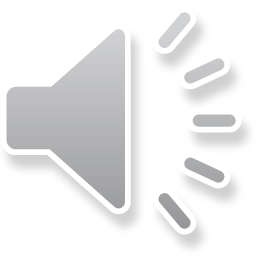 Этот предмет личной гигиены использовался человечеством с древних времен. Их делали овальными, круглыми, прямоугольными из различных тканей. Украшали бисером драгоценностями, кружевами, вышивками, а с 18 века по указу французского короля Луи 16 он имеет только квадратную форму.
НОСОВОЙ ПЛАТОК
Его впервые изготовили китайцы в 11 веке до нашей эры. Его первым предназначением была защита от солнечных лучей. В Европе его начали использовать с 1680 года. Англичане берут его с собой даже в солнечную погоду, а так же в качестве трости и в качестве жезла для остановки такси.
ЗОНТ
Внимание, черный ящик!
?
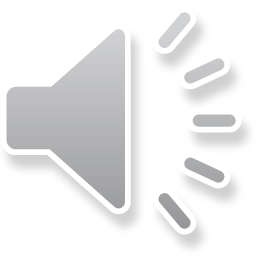 История создания этого предмета начинается где-то в 13-14 веках. Во всяком случае, известен портрет кардинала в этом предмете, написанный в 1352 году в Италии. В соответствии с модой меняется их внешний вид, но оптический принцип действия этого предмета так и не изменился.
Что лежит в черном ящике?
ОЧКИ
Это слово - введенное в обиход в 1842 году в Англии, происходит от латинского vegetus - здоровый, свежий и означало духовно и физически развитую личность. Сейчас мы называем так человека соблюдающего фруктово-овощную диету.
Назовите это слово.
ВЕГЕТАРИАНЕЦ
Это был самый популярный танец 19-20 веков. Одним из ближайших его предшественников был Австрийский танец Лэнд Лер, отличавшийся различными плясовыми фигурами и подвижной мелодией. К 19 веку он становится символом высокой романтической любви. Крупные композиторы Вебер, Шуберт, Штраус, Прокофьев, Чайковский создавали музыку для этого танца.
О каком танце идет речь?
ВАЛЬС
Внимание, черный ящик!
?
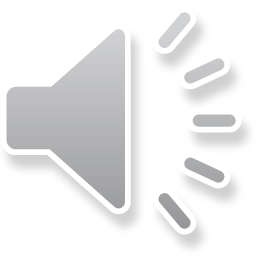 Этот столовый прибор в древности делали из дерева, кости и рога. Разновидность используется как музыкальный инструмент. По народной пословице, одна порция дегтя в этом приборе может испортить бочку меда.
ЛОЖКА
Этот инструмент прекрасно звучит и с голосом, и с органом, и с хором, и с духовыми инструментами. На этом щипковом инструменте можно прекрасно исполнять и сюиту Баха, и романсы, и джаз, и рок - песни. А впервые его освоили испанцы е 13 веке. В России он распространился в 18. 
О каком инструменте идет речь?
ГИТАРА
Вы знаете, что Римляне очень любили пиршества, которые длились ночь напролет. Во время еды гостям несколько раз подавались специальные сосуды с водой для…
Для чего римлянам подавали воду?
Вода для мытья рук, так как они ели руками.
Какой материк омывается всеми океанами?
ЕВРАЗИЯ
На каком материке нет рек?
АНТАРКТИДА
Где жил и чем занимался самый знаменитый кот А. С. Пушкина
У Лукоморья, на дубу, пел песню, рассказывал сказки.
Имя первого русского академика
Михаил Ломоносов
Какой гриб носит название лесного хищника?
Лисичка
Самая дальняя планета от Солнца?
Плутон
Что означает слово геральдика?
Наука о гербах
В какой стране корова является священным животным?
Индия
Назовите на английском языке все три формы глагола «БЫТЬ».
be-was\were-been
Древнегреческий ученый, чьим именем названа знаменитая теорема в геометрии.
Пифагор
Кто произнес фразу “пришел, увидел, победил”.
Гай Юлий Цезарь
Назовите на английском языке все три степени сравнения прилагательного «Большой».
Big-bigger-the biggest, Большой-больше-самый большой.
Из скольких частей состоит Великобритания?
Из четырех: Англия, Уэльс, Шотландия, северная Ирландия.
Планета солнечной системы, на которой доказано наличие жизни.
Земля
Сумма длин сторон многоугольника.
Периметр
Величина, показывающая вместимость.
Объём
Какую страну называют “туманным Альбионом” и почему?
Англия, из-за дождей и туманов
Когда температура тела воробья ниже: зимой или летом?
Одинакова
В чем главное отличие зрения собаки от зрения человека?
Зрение человека различает все цвета, а зрение собаки – черный и белый.
За сколько дней Земля совершает полный оборот вокруг Солнца?
За 365 дней
КОНКУРС КАПИТАНОВ
БИОЛОГИЯ
ИСТОРИЯ
ХИМИЯ
ГЕОГРАФИЯ
Назовите одно из крупнейших современных наземных животных.
Подсказки:
1.	Обитает только в Африке.
2.	Является одним из самых                                                                                                                                 опасных животных на континенте.
Большую часть времени проводит 
     в воде.
ОТВЕТ
Считалось, что ближайшие
   родственники    это свиньи.
Пасть у него может раскрываться 
очень широко — на 150 градусов.
БЕГЕМОТ
Этот человек совершил величайшее путешествие в 1961 году. Кто он?
Подсказки:
Это кругосветное путешествие он
 совершил    в одиночку.
2. 3000 смельчаков хотели поехать.
   Но выбор пал на него.
3. Он с детства мечтал стать лётчиком
    и стал им.
ОТВЕТ
4. Его имя известно каждому человеку
    на земле, потому что он был первым.
5. Это он сказал историческую фразу 
перед началом дороги: «Поехали!»
ЮРИЙ ГАГАРИН
Это – одно из самых распространенных в природе веществ.
Подсказки:
1. Из этого вещества на 2/3 состоит организма человека.
2. Оно может быть в трёх состояниях.
3. Его называют «соком жизни» на земле.
ОТВЕТ
4. Оно может падать на нас прямо 
с неба.
5. Этим веществом мы поливаем 
растения.
ВОДА
Назовите один из шести материков.
ОТВЕТ
Подсказки:
1. Континент расположен в западном полушарии.
2. Омывается тремя океанами.
3. Материк назван в честь итальянского путешественника.
4. На территории континента находится одно из самых развитых государств, занимающее    место в мире по населению и 4 по площади.
5. На территории протекают такие реки как: 
Миссисипи, Миссури, Колорадо, Рио-Гранде.
СЕВЕРНАЯ АМЕРИКА
КОНЕЦ!